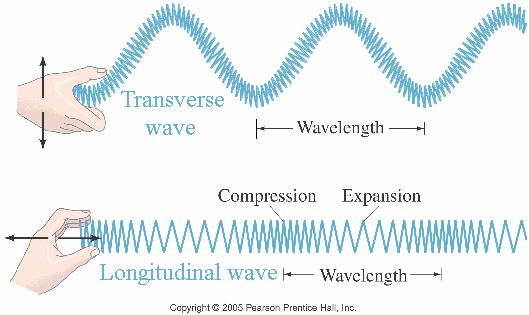 T-Chart
Transverse Vs. Longitudinal
Transverse Wave
And Energy
Longitudinal Wave
And Energy
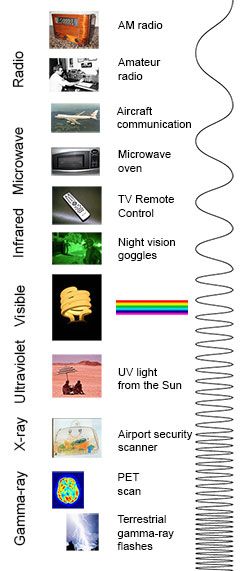 Transverse Wave
Examples: Water Waves, Light Waves, Electromagnetic Waves
Longitudinal WavesExamples: Sound Waves
https://www.youtube.com/watch?v=Ude8pPjawKI
Transverse Wave
Wavelength is measured Crest to Crest or Trough to Trough.
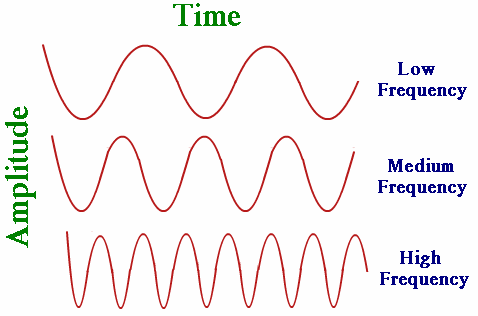 Longitudinal Wave
Wavelength is measured from Compression to Compression.
Compression is the point in a medium when the energy of a longitudinal wave pushes the particles close together into a dense area.
Rarefaction is the point in a medium of a longitudinal wave when the particles are less densely packed.
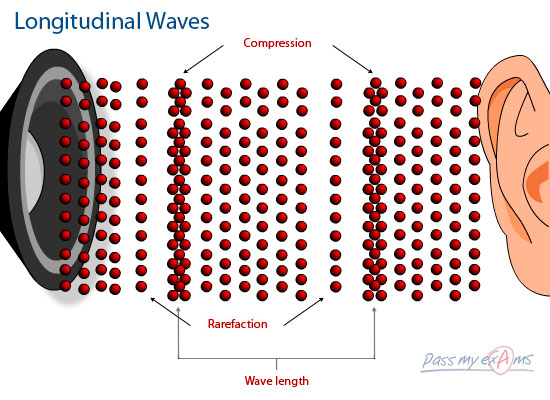 Transverse Wave
Longitudinal Wave
Both
ENERGY is transferred!! Energy moves through a wave, NOT matter!
Closing Question
Which travels faster: Light or Sound?